অভিনন্দন
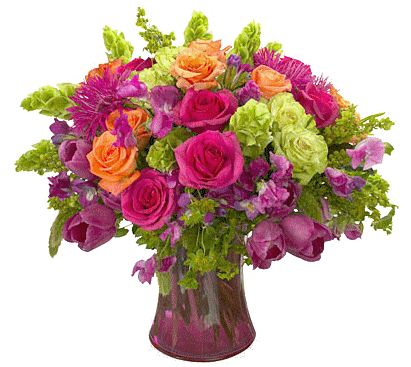 উপস্থাপনায়
মোছা:শেলীনা খাতুন
সহকারি শিক্ষক।
৬ নং পাকুড়িয়া সরকারি প্রাথমিক বিদ্যালয়।
দৌলতপুর,কুষ্টিয়া।
পাঠ পরিচিতি
বিষয়ঃ প্রাথমিক বিজ্ঞান  
শ্রেণিঃ তৃতীয়
শিরনামঃ খাদ্য  
আজকের পাঠঃ মৌসুমি ফল
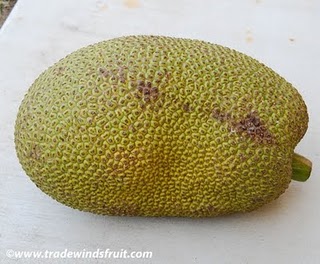 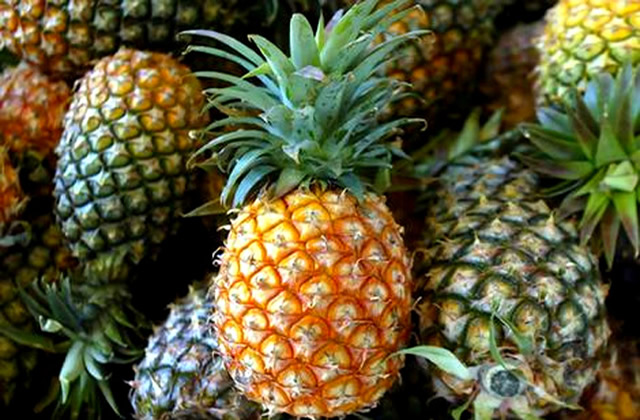 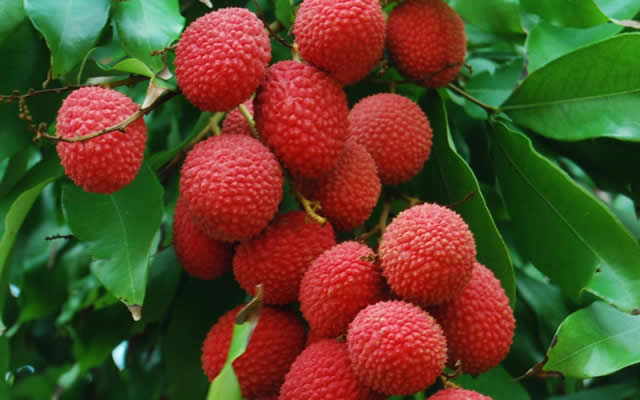 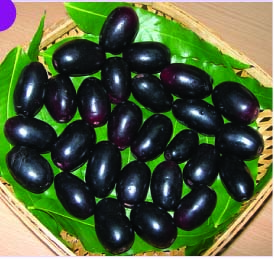 মৌসুমি ফল
শিখনফল
১। কি কি মৌসুমি ফল পাওয়া যায় তার নাম বলতে পারবে।
২। সারা বছর পাওয়া যায় এমন ফলের নাম বলতে পারবে।
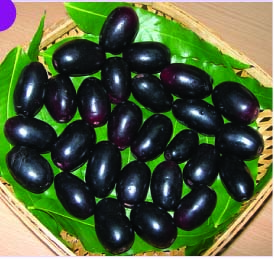 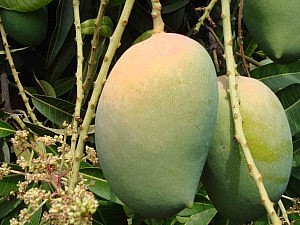 গ্রীষ্ম কালীন ফল
জাম
আম
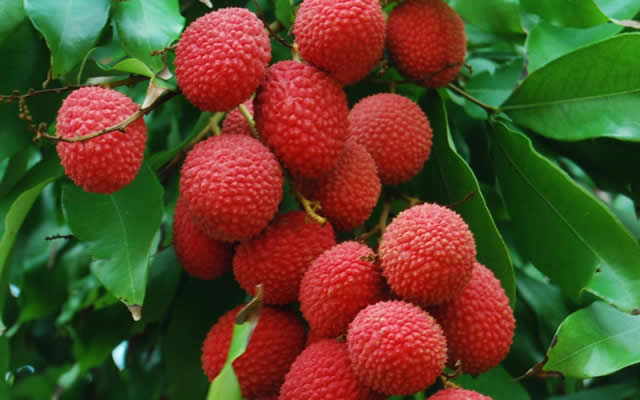 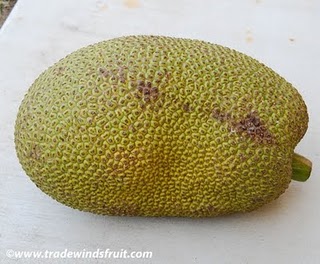 লিচু
কাঁঠাল
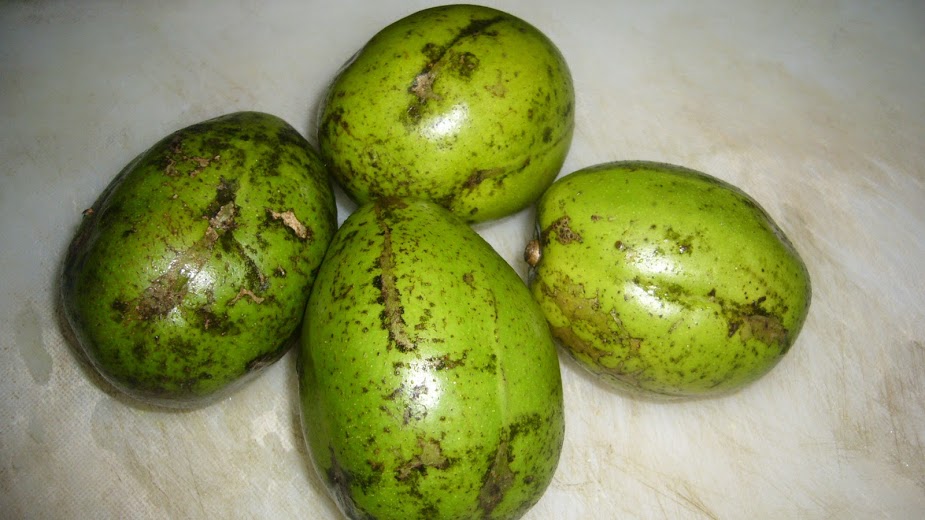 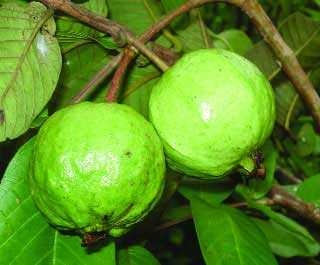 গ্রীষ্ম কালীন ফল
আমড়া
পেয়ারা
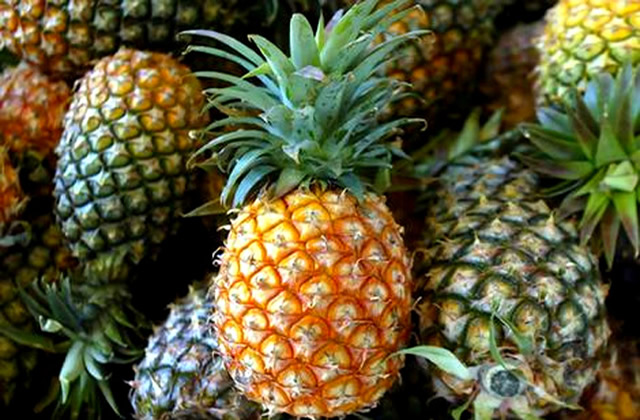 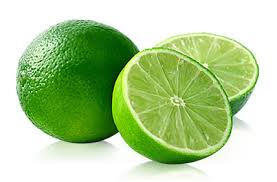 আনারস
লেবু
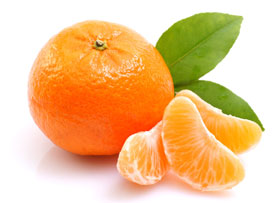 কমলা
শীত কালীন ফল
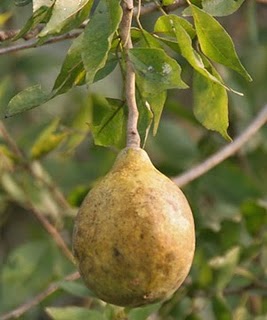 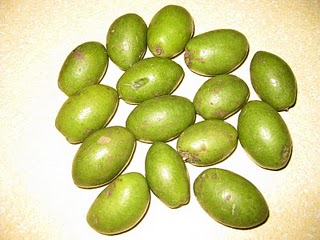 জলপাই
বেল
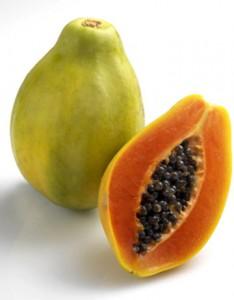 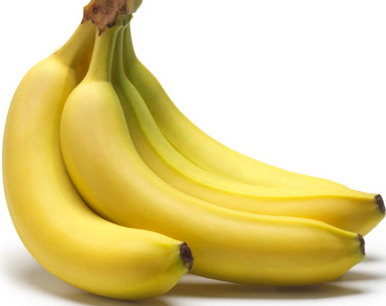 বারোমাসি ফল
কলা
পেঁপে
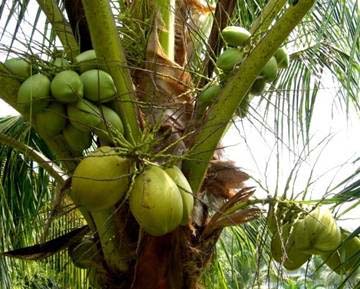 নারিকেল
পাঠ্য বইয়ের সংযোগ
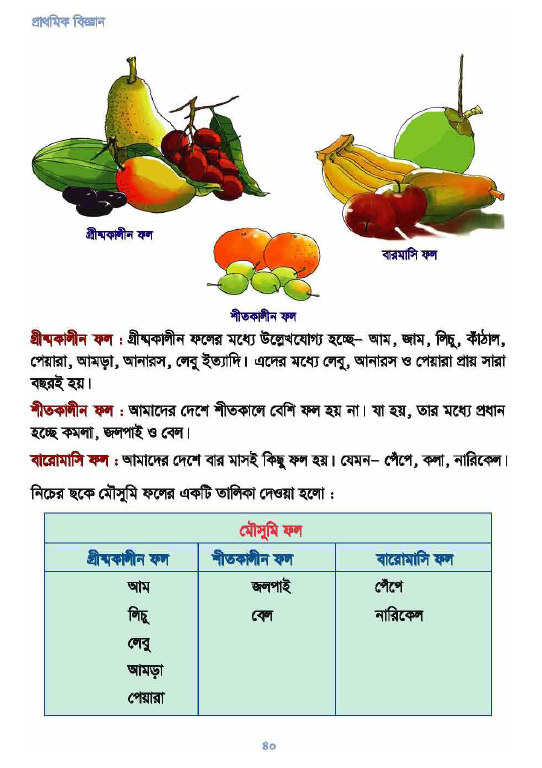 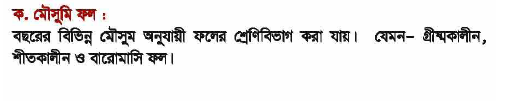 দলীয় কাজ
দল- আমঃ গ্রীষ্মকালীন ফল,
দল- লিচুঃ শীতকালীন ফল
দল- কাঁঠালঃ বারোমাসি ফল কি কি তা নিয়ে আলোচনা কর।
১। দেখানো ফলগুলো ছাড়া তোমাদের পরিচিত কয়েকটি ফলের নাম লিখো।
বারো মাসি
২। কলা একটি ----------------- ফল।
ধন্যবাদ
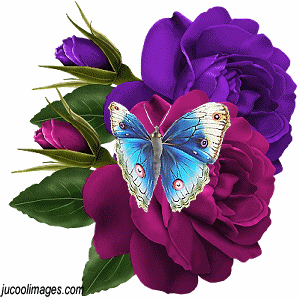